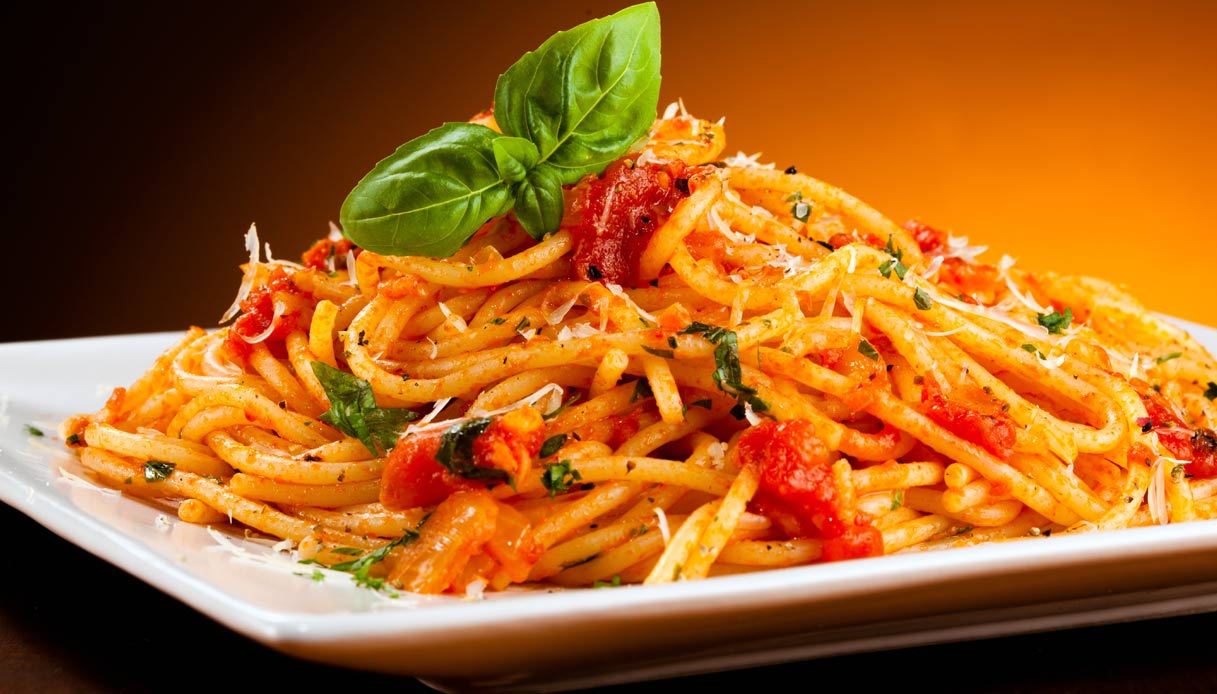 Food’s Item Pathrelated toPASTA
Pasta is made of:
 flour
 eggs
 salt 
 water.
Most pasta is made with semolina or durum, a type of wheat flour, but other grains, such as corn, rice, quinoa, spelt and kamut can also be used.
Which are its ingredients?
Flour is the product of obtained by grinding whole wheat kernels.
A wheat kernel consist of 3 parts the bran, germ and endosperm.
During the milling process, these 3 parts are separated and recombined to make different types of flour.
What activities are involved in getting flour?
Which processes are involved so as wheat is transformed into flour?
Which processes are involved so as flour is transformed into pasta?